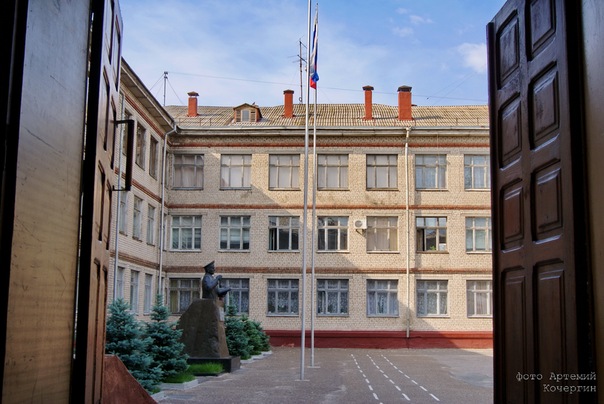 Волгоградский лицей имени Ф.Ф.Слипченко
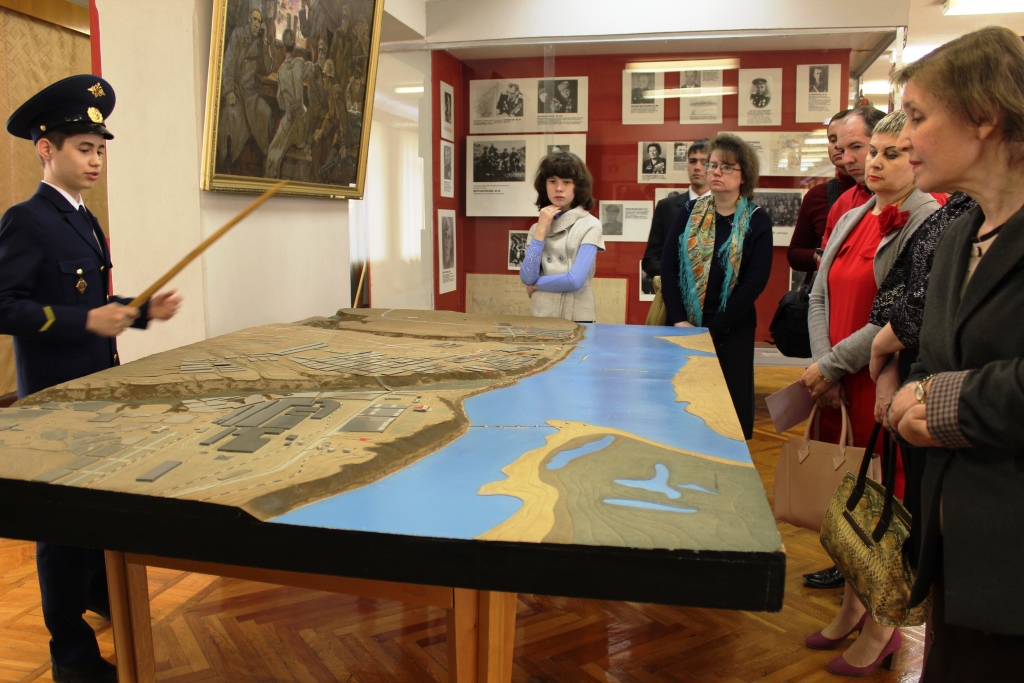 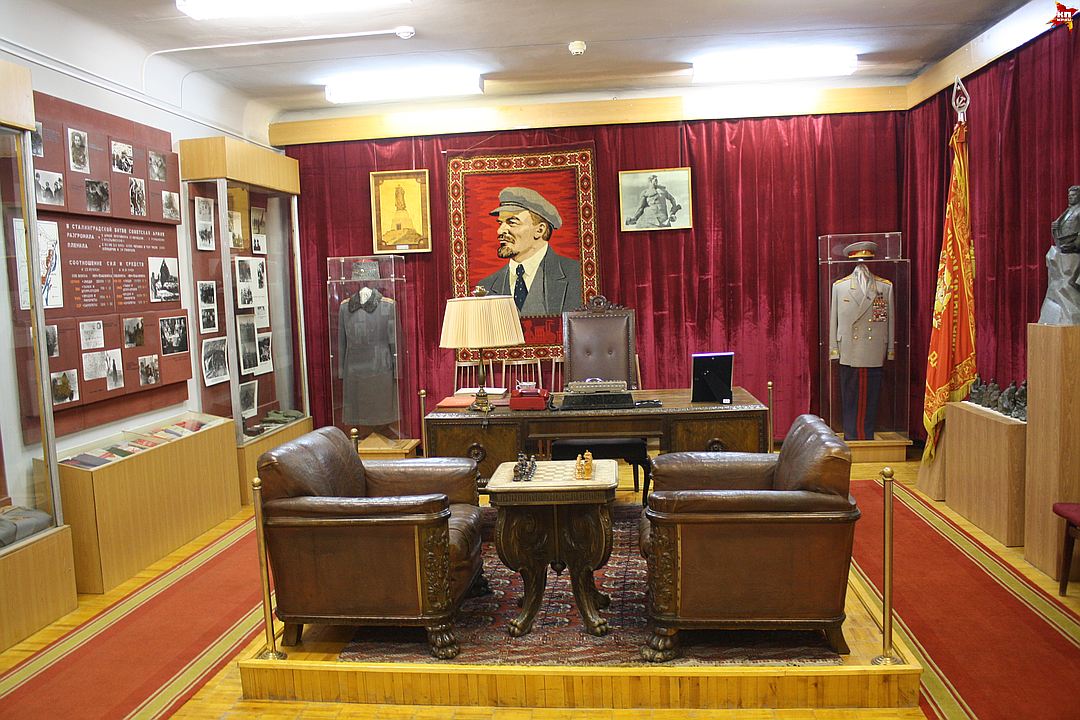